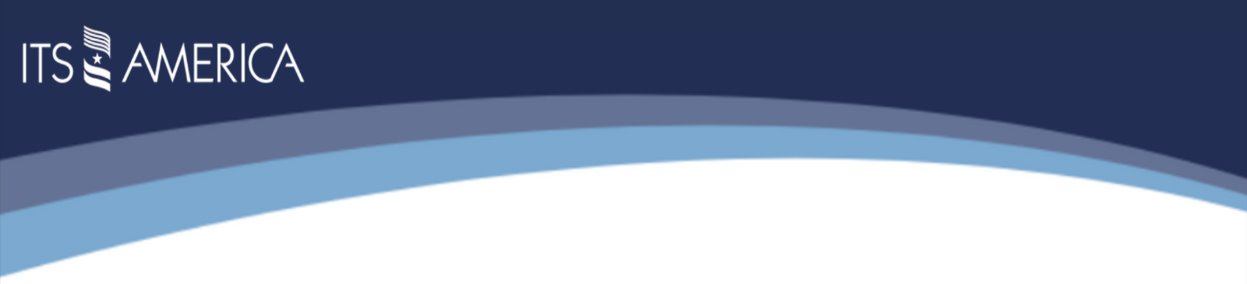 Communities of Practice
Communities of Practice Overview 
ITS America Communities of Practice are open to all members and are comprised of industry expert members who share a common interest in a subject matter area that significantly impacts many aspects of the ITS community and benefits from multifaceted viewpoints. The committees' activities will include close collaboration and coordination of efforts from various stakeholders to achieve meaningful change. Our Communities of Practice ensure that the ITS industry’s core values are continuously promoted, and that ITS America is a leader on emerging trends such as AI, cybersecurity, privacy, equity, sustainability, accessibility, safety, community engagement, workforce development, and more.
2024 Topical Areas
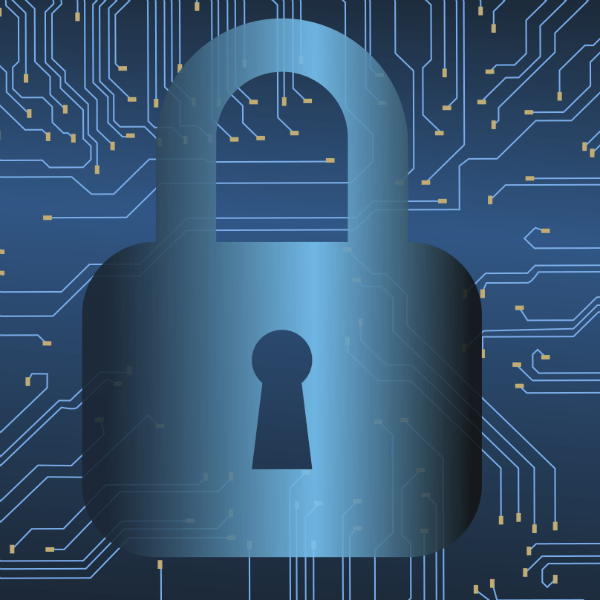 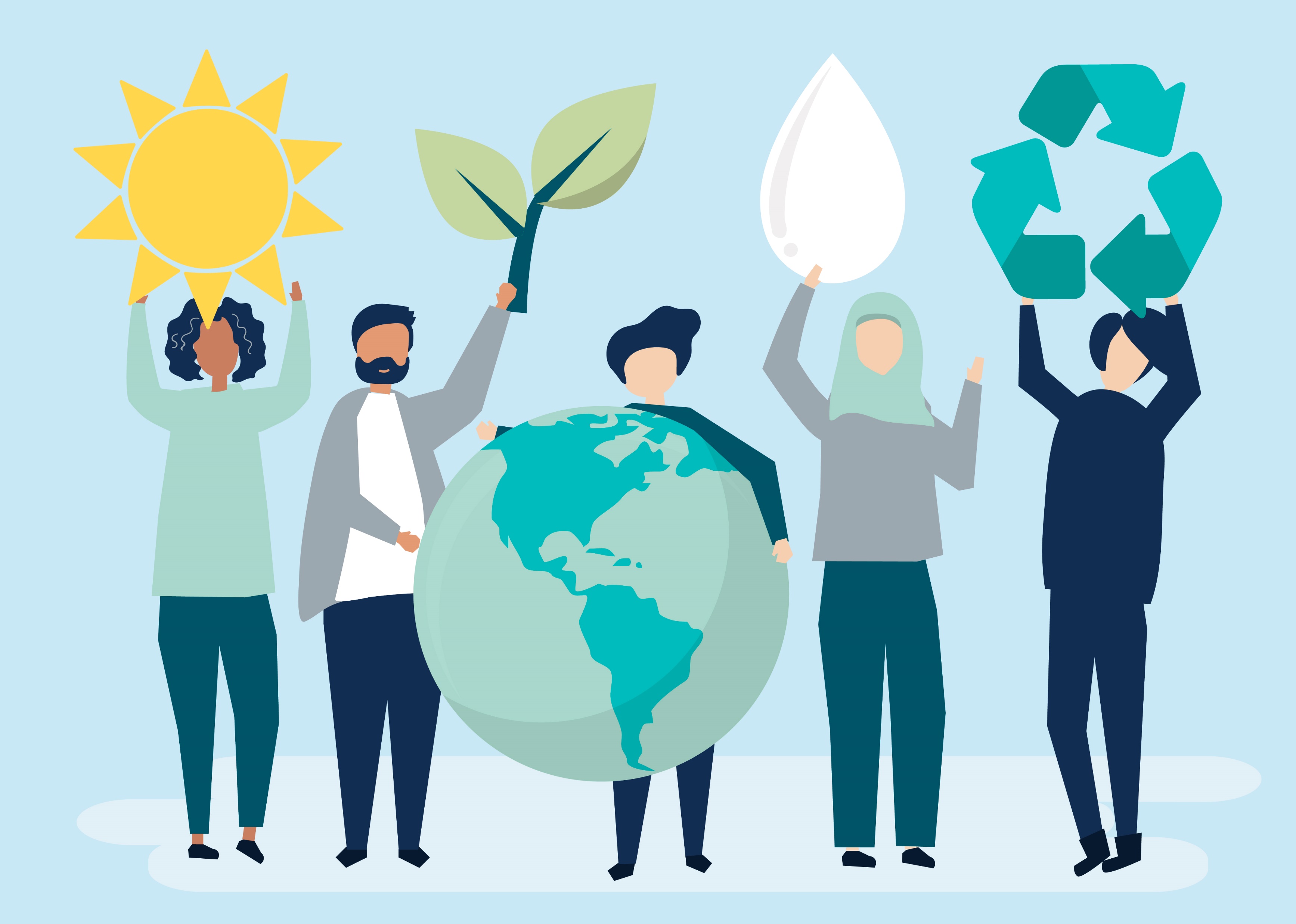 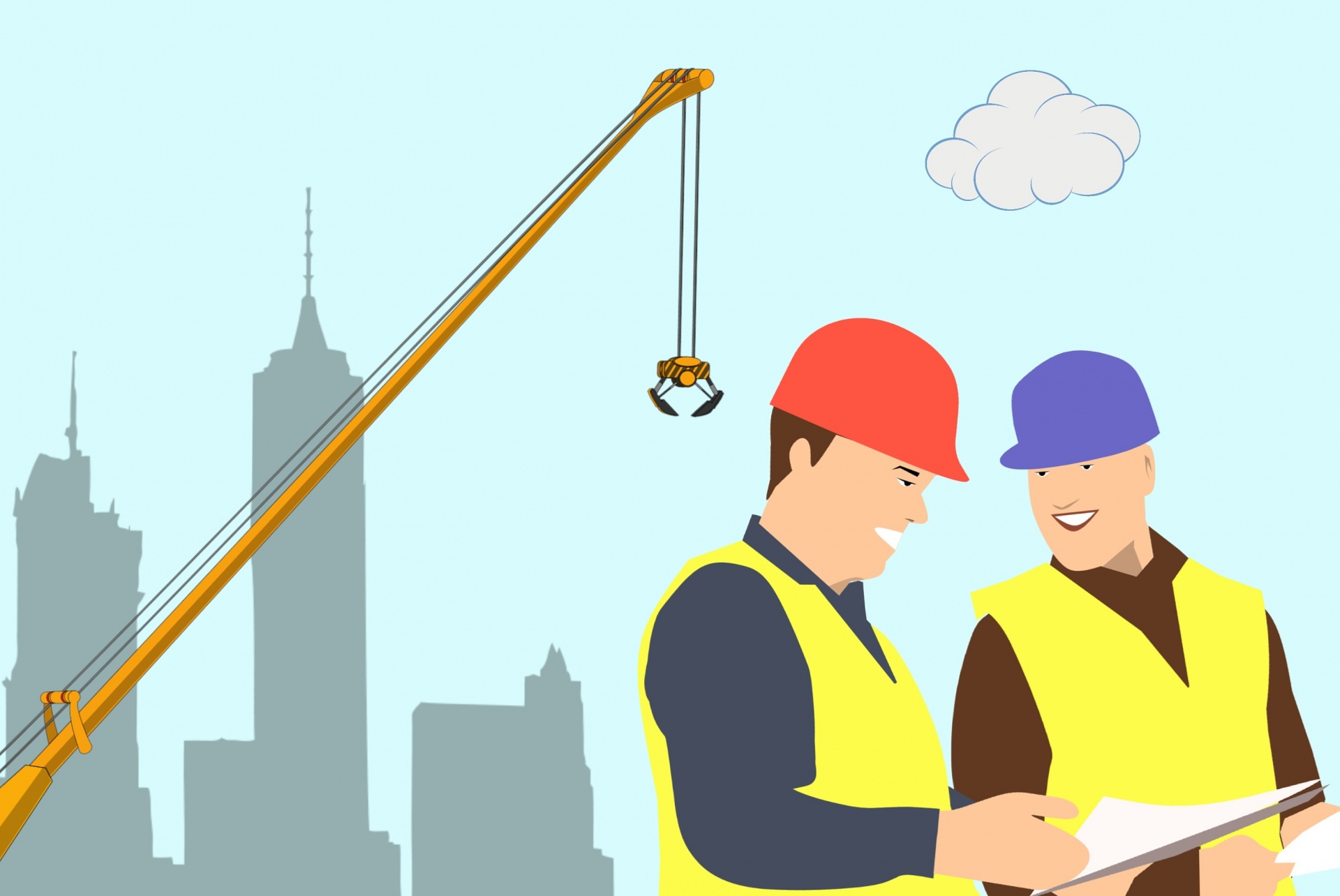 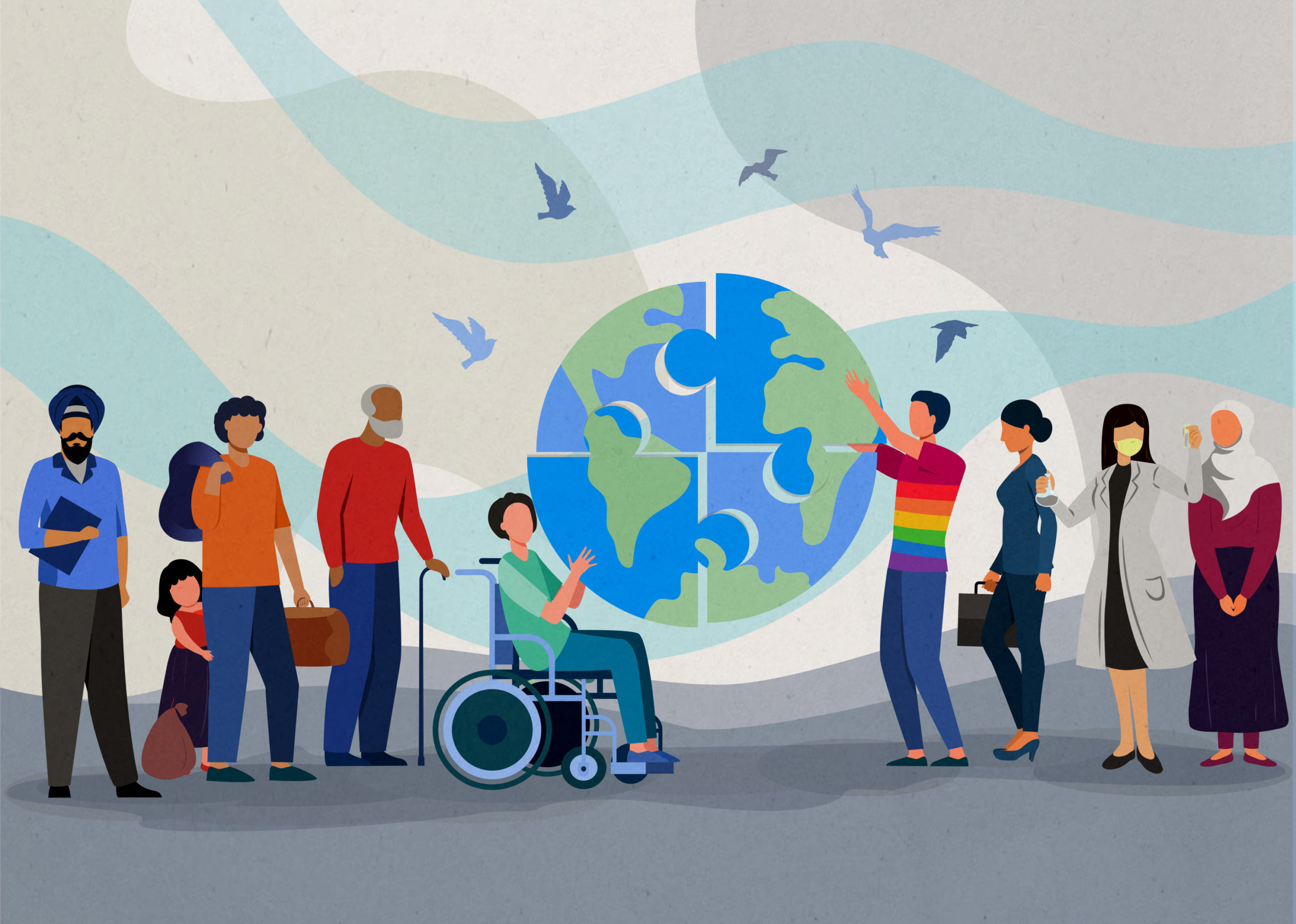 ITS America Equity Community of Practice

Co-Leaders: 
Ralph Cochran - Central Ohio Transit Authority (COTA)
Tiffany Fuller– New York City (NYC)  DOT
ITS America Cybersecurity Community of Practice

Co-Leaders:
Susanne Howard -Michael Baker International
Rick Tiene - Mission Secure
ITS America Sustainability Community of Practice

Co-Leaders:
Tina Singh – Toyota
Chris Gearhart – National Renewable Energy Laboratory
ITS America Workforce Development Community of Practice

Co-Leaders:
 Virginia Lingham – WSP
Dara Wheeler - Caltrans
Communities of Practice Goals 
The ITS America Communities of Practices will focus on educating our members by collecting and sharing information, supporting the ITS America membership and organization by promoting collaboration among members, cultivating group learning on the topical areas, encouraging the work of members through discussions and sharing, and integrating by helping members use their new knowledge for real change in their respective work.
Get Involved
To sign up for a Community of Practice, please contact Eryn Banton ebanton@itsa.org or Tina Williams twilliams@itsa.org.
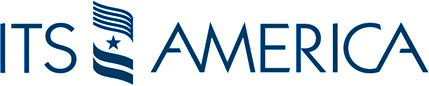